MADDE BAĞIMLILIĞI VE GEBELİK
Türkiye’de, bağımlılık yapan ilaçların özel reçete ile satılması nisbeten kontrollü kullanımlarını sağlarken, sigara, alkol ve yasa dışı maddelerin kullanımında bu kontrol ortadan kalkmaktadır. Bu durum, madde kullanım yaygınlığı için zemin hazırlamaktadır.
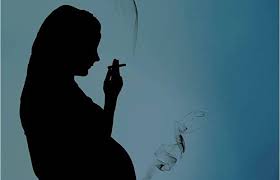 Kadınlarda madde bağımlılığı dünyanın her yerinde giderek yaygınlaşan önemli bir halk sağlığı sorunudur. 

 Alkol ve sigara bağımlılığı yanında kadınlarda uyuşturucu kullanımında da artış görülmektedir.
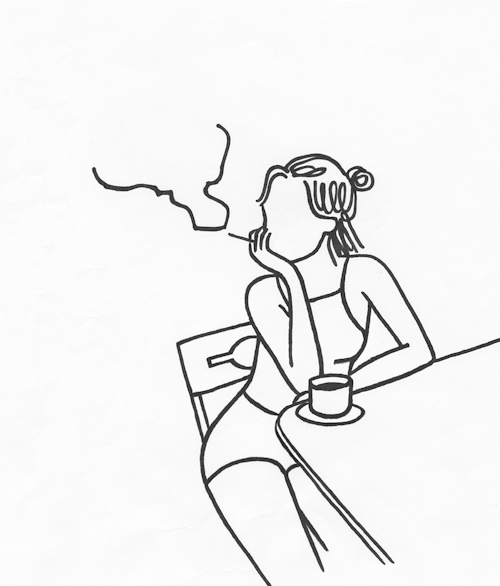 Kadınlar, madde bağımlılığı nedeniyle özellikle maddenin etkisi altındayken taciz, tecavüz, korunmasız cinsel ilişki ve cinsel yolla bulaşan hastalık riskleriyle karşı karşıya kalırlar.
Kadınlarda madde kullanımına bağlı ortaya çıkan sorunlar
Gebelikte bu tür maddelerin kullanımı, maternal riskleri arttırmakla birlikte, fetusta fiziksel ve mental sorunlara da neden olmaktadır.
 Bağımlılık yapıcı madde alan gebelerin antenatal takipleri de diğer gebelere göre eksik kalmaktadır. 
 Reprodüktif çağ olan 15-44 yaş arası kadınlar arasında 2005 NSDUH (National Survey on Drug Use and Health) raporuna göre gebe kadınlarda madde kullanım oranı % 4, gebe olmayanlarda ise % 10’dur.
GEBELİKTE MADDE KULLANIMI
Gebelikte madde kullanımı ile karşılaşıldığında multidisipliner yaklaşımla kadın-doğum hekiminin yanı sıra psikiyatrist, halk sağlığı uzmanı ve pediatrist ile birlikte hasta değerlendirilmelidir.
NE YAPILMALI?
Sigara annenin başta solunum sistemi olmak üzere kalp, damarlar ve vücudun diğer tüm organlarına zarar vermektedir. 
Nikotin ve karbonmonoksit Fetusun gelişimini olumsuz etkiler.
Nikotin, vazokonstriksiyon ve uterin arter kan akımında azalma, karbonmonoksit ise fetal dokulara oksijen ulaşımını azaltır.
Dolaşımdaki siyanid düzeyleri sigara içenlerde daha fazladır ve bu madde, bölünen hücrelere toksik etki gösterir.
Gebelikte sigara içimiyle düşük, ektopik gebelik, fetal gelişme geriliği, ablasyo plasenta, preterm doğum, membranların erken rüptürü ve düşük doğum ağırlığı arasında ilişki vardır. Perinatal mortalite hızı % 150 daha fazladır.
SİGARA
Alkol kullanımı gebe kalma şansını azaltır
 Aynı zamanda alkol, erkeklerde sperm sayı ve kalitesini de olumsuz etkiler.
Her ne kadar gebelikte alkol alma alışkanlığının fetusa olan etkisi ve patofizyolojis, tam olarak bilinmese de alkolün kendisinin veya metaboliti olan asetaldehitin fetal gelişimi etkileyen başlıca etkenlerden olduğu kabul edilmektedir.
Alkol fetüsün büyümesine ve gelişmesine olan etkisini protein sentezini azaltarak gösterir
Alkol ve asetaldehitler hücresel ve mitokondrial transportu bozarlar.
 Alkol, gebelik sırasında spontan düşük ve ölü doğum oranını arttır.
 Anne, gebeliği süresince günde 4 içki tüketirse fetal alkol sendromu riski % 20, 8 içkide % 50’dir.
ALKOL
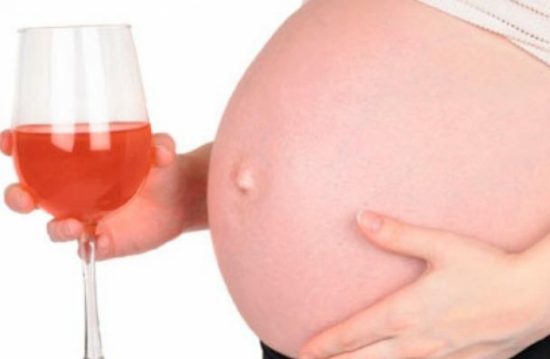 Fetal alkol sendromu (FAS) tanımı ilk defa 1973 yılında tanımlanmıştır. Gebelik süresince kronik alkol kullanımına bağlı görülen bir dizi doğumsal anomaliyi içermektedir.
Bu sendrom üç ana başlıkta toplanan belirtilerin her grubundan bir veya birden fazla öğe içermelidir:
İntrauterin ve/veya postnatal gelişme geriliği
Kranyofasyal anomaliler
MSS fonksiyon bozuklukları
FETAL ALKOL SENDROMU (FAS)
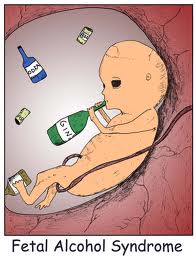 İskelet-eklem anomalileri
İnmemiş testis
Hidrosefali
Yarık damak-dudak
Vertebral malformasyonlar
Renal anomaliler
Sekonder görme-işitme ve konuşma bozuklukları 
Yenidoğanda irritabilite ve titremelere
FETAL ALKOL SENDROMUNA BAĞLI ANOMALİLER
Alkolün riskleri anneye anlatılmalıdır.
Sık prenatal kontrol yapılmalıdır.
Detaylı büyümeyi takip amacıyla ultrasonografik inceleme yinelenmelidir.
Gebe kadın danışmanlık ve rehabilitasyon programlarına dâhil edilmelidir.
GEBELİKTE ALKOL BAĞIMLILIĞI VARSA NE YAPILMALIDIR?